Even voorstellen
Marianne de Jonge
6e jaar docent
5e keer coach wildlife en coach 1e jaar
Vakken o.a.
Huisvesting
Voeding
Evenementen
Verbreden en Verdiepen
Werkdagen
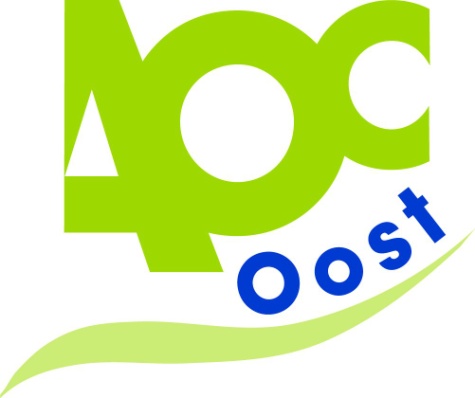 Opleidingen
Veehouderij
Dierverzorging
Para-veterinair
Van Hall Instituut
STOAS
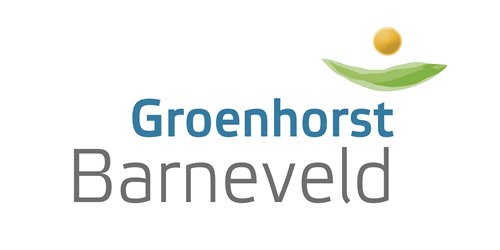 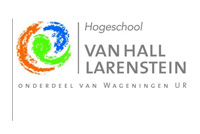 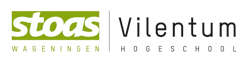 Doel:
Mijn ultime doel was om naar Afrika te gaan 
Dacht dat dat te moeilijk was
Toen werd mijn doel dierentuinmedewerker
Vervolgens wilde ik toch naar Afrika
2x stage en daarna een baan
Werk ervaring
Wassenaar Wildlife Breeding Centre
Blijdorp
Burgers Zoo
CCF, Namibie
Bush Baby Safari, Namibie
Graafschap dierenartsen, Vorden
Groene Welle, Zwolle
Ontwikkelcentrum, Ede
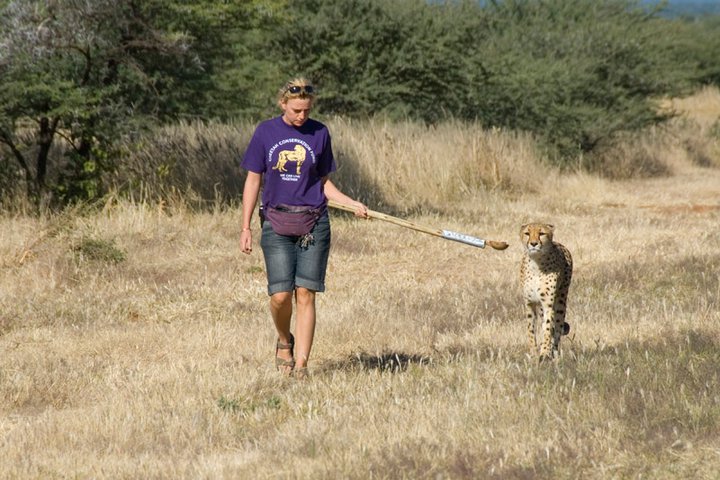 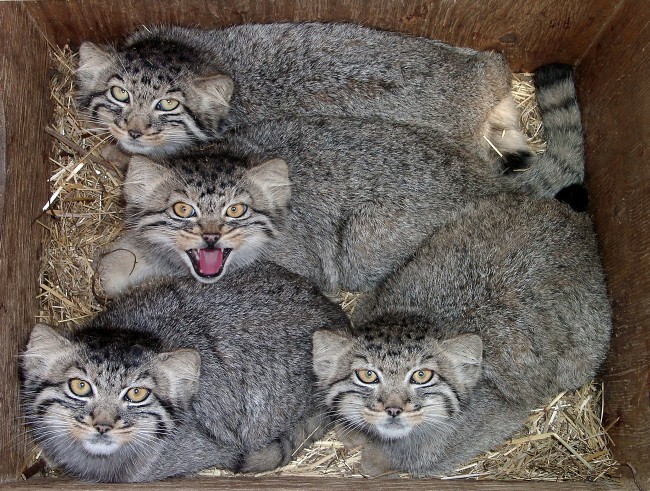 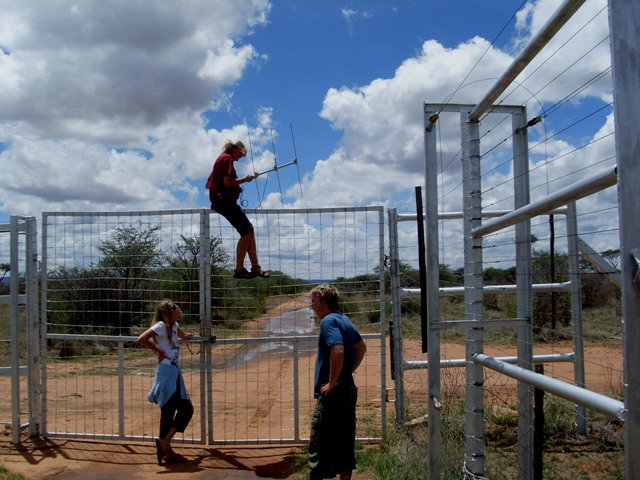 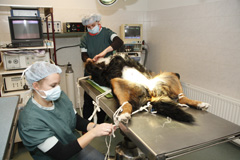 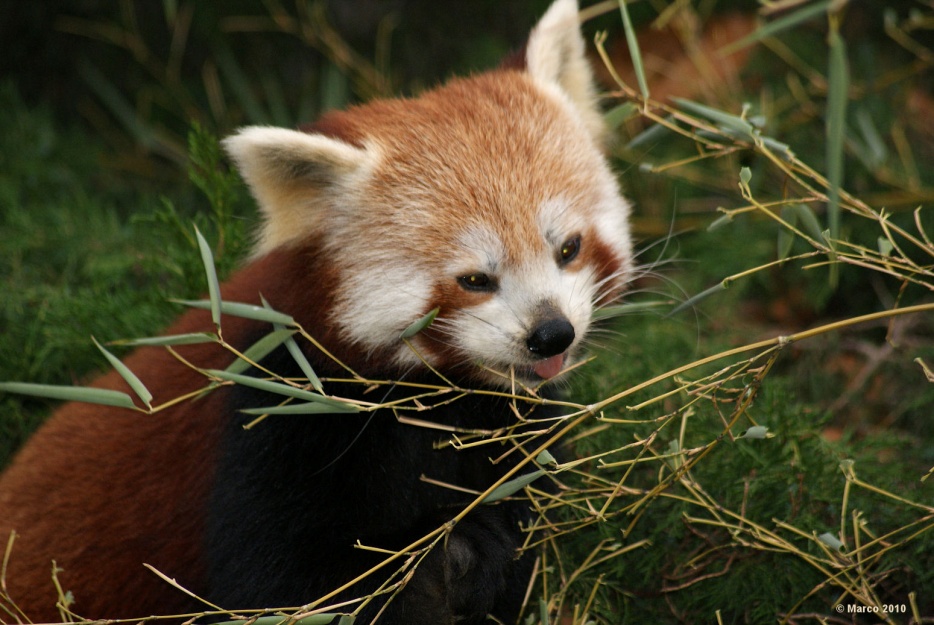 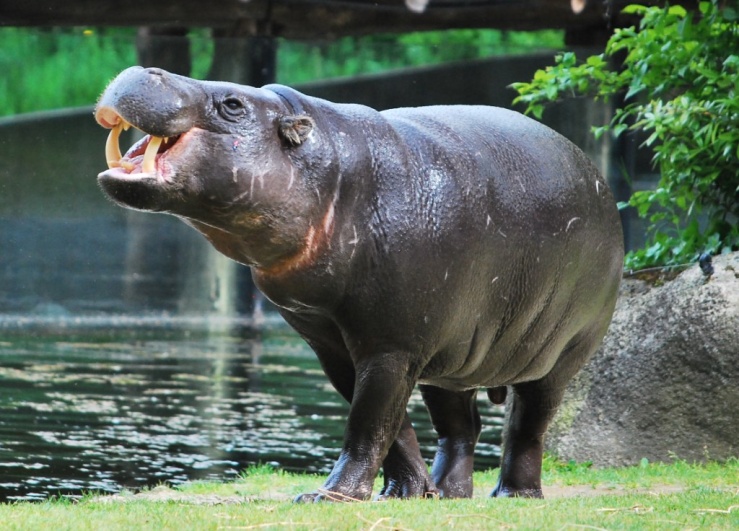 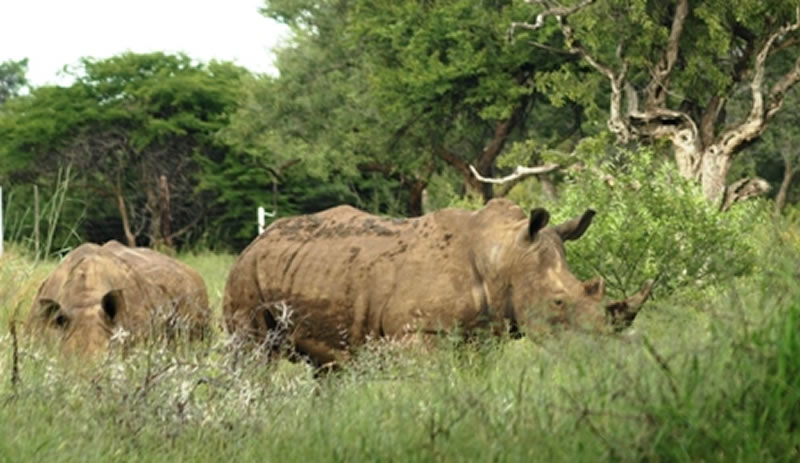 Werkzaamheden in Namibie
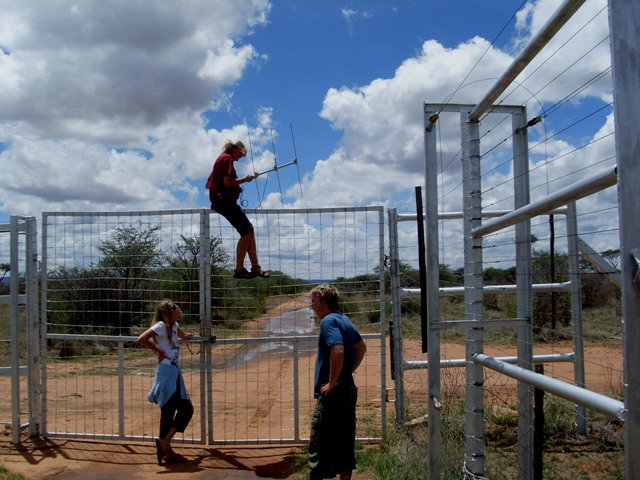 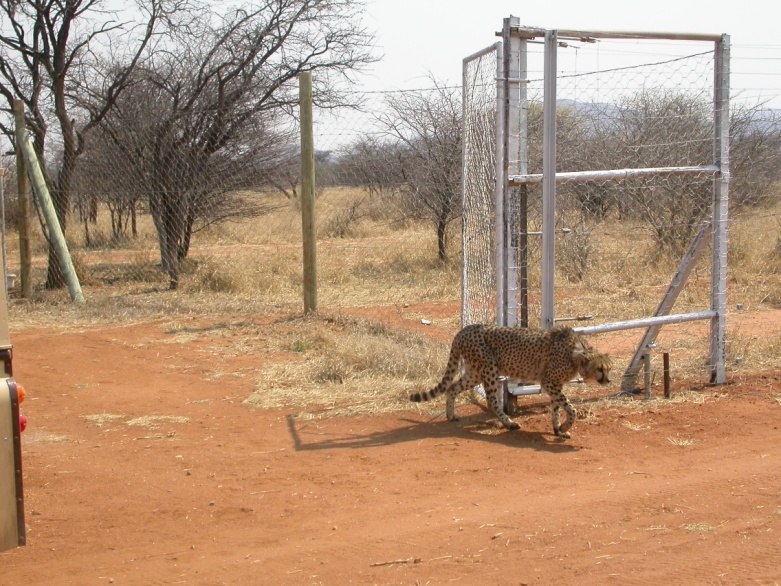 Cheetah release project
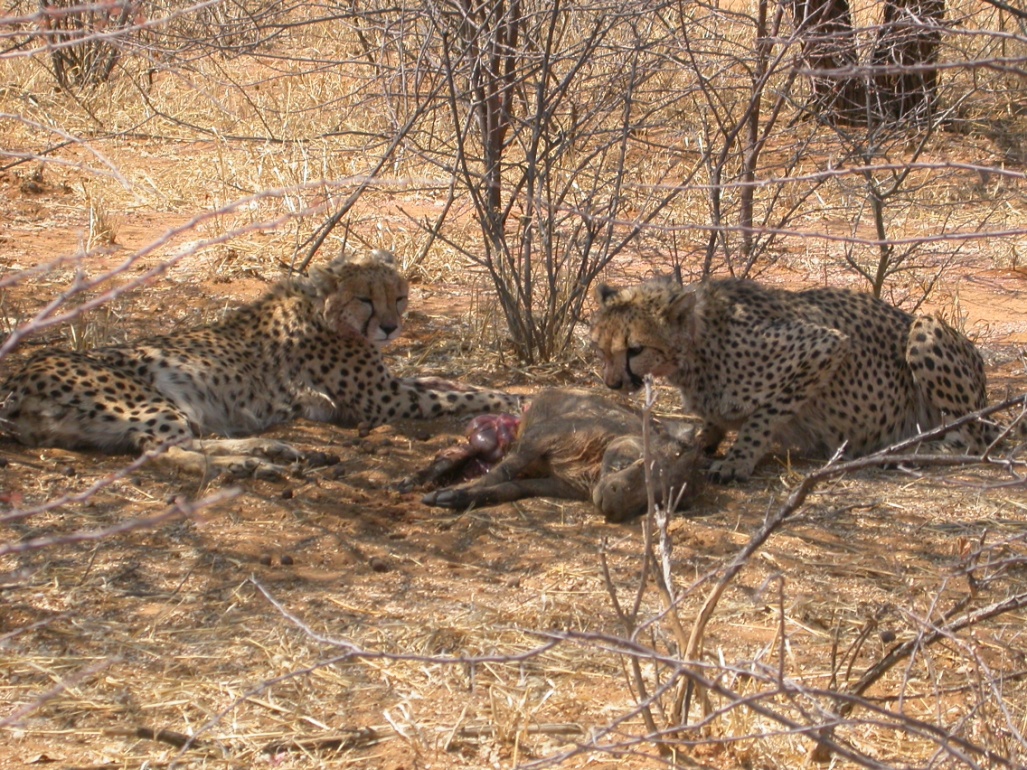 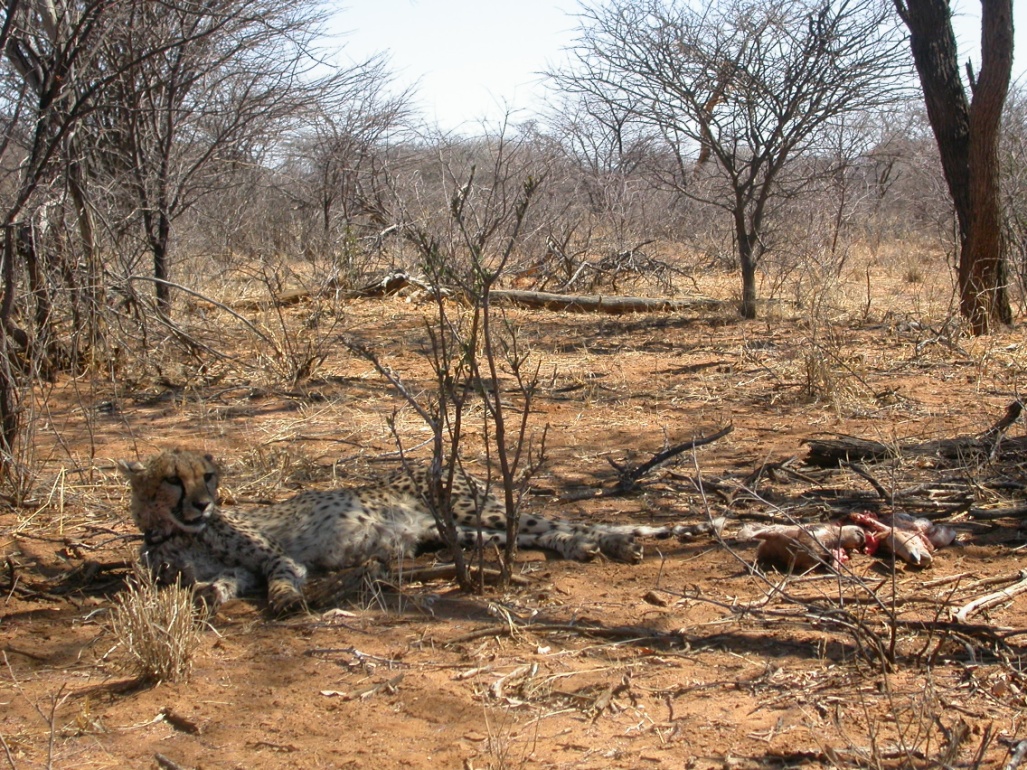 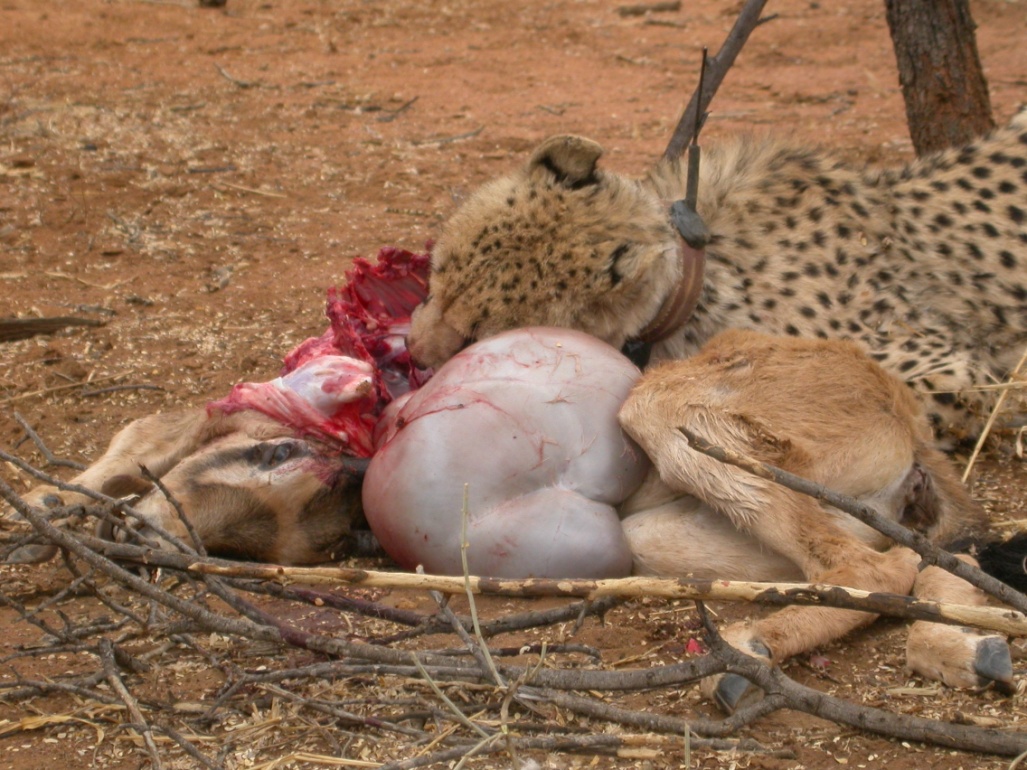 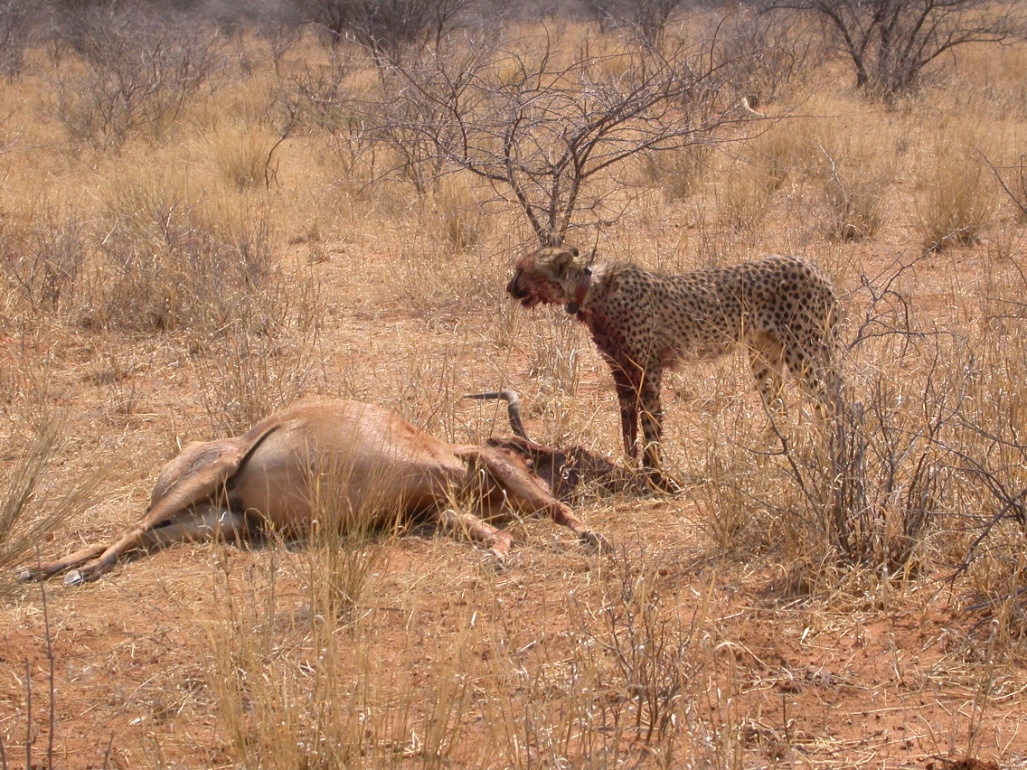 Para-veterinair
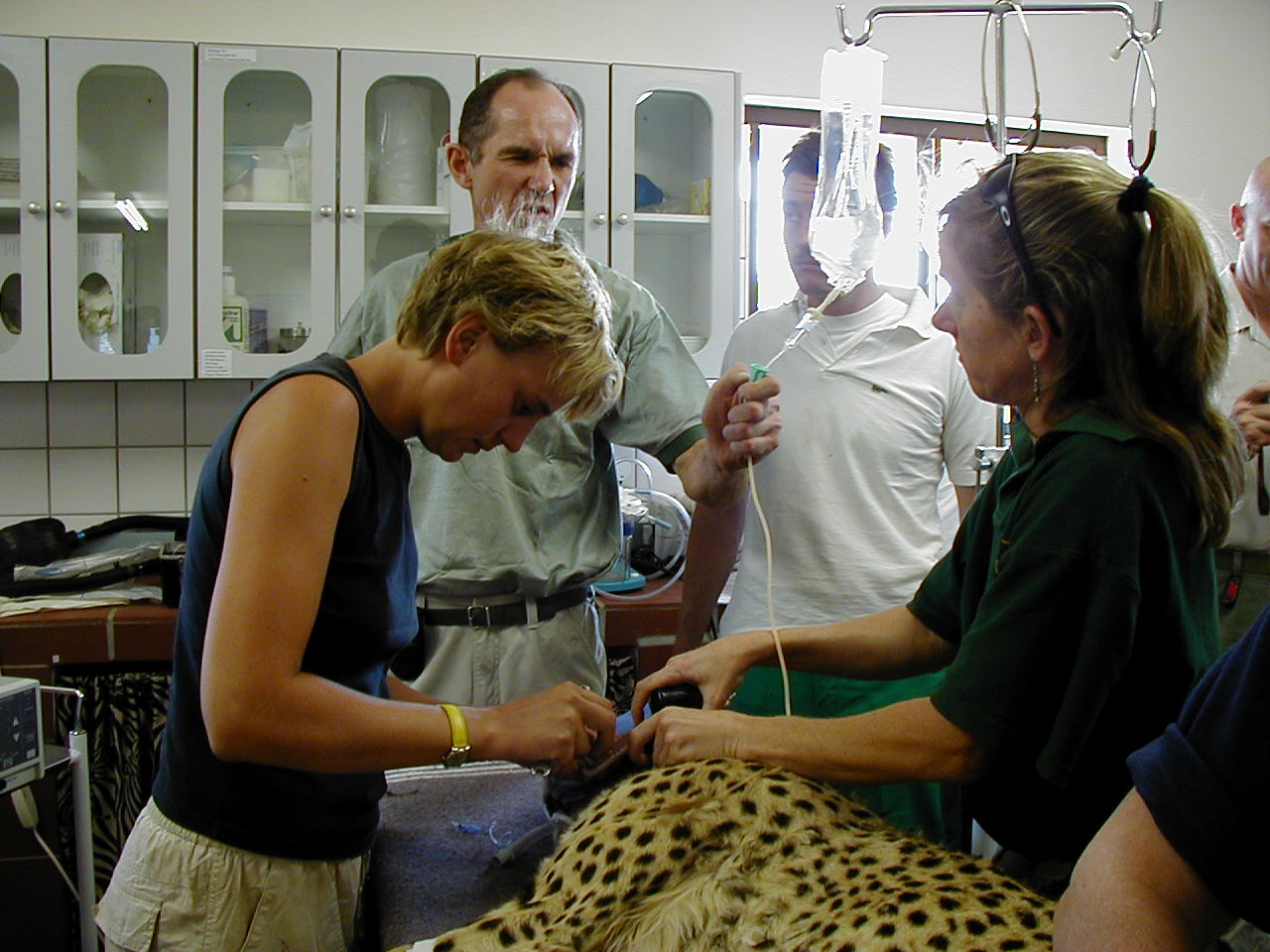 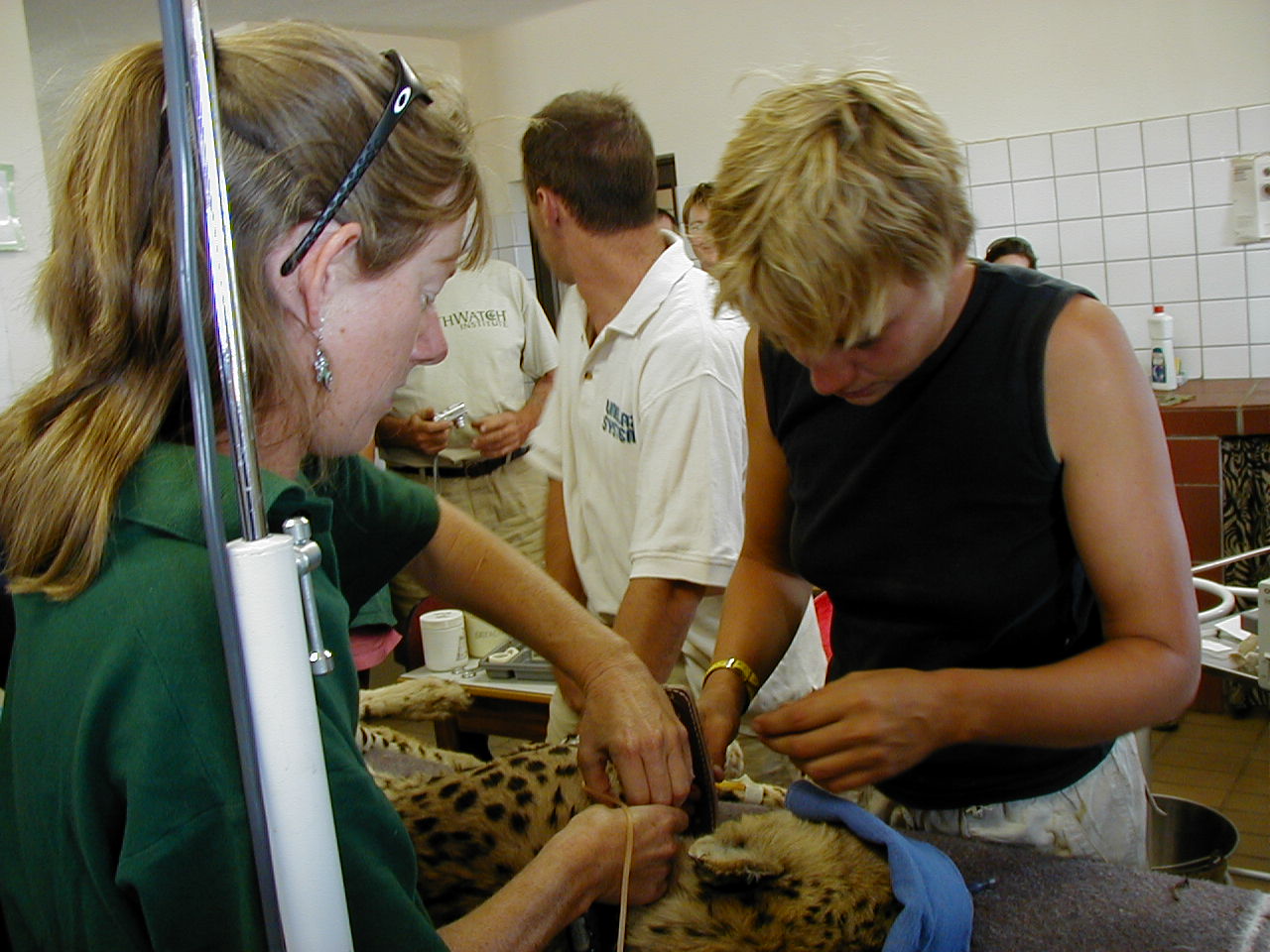 Verzorger
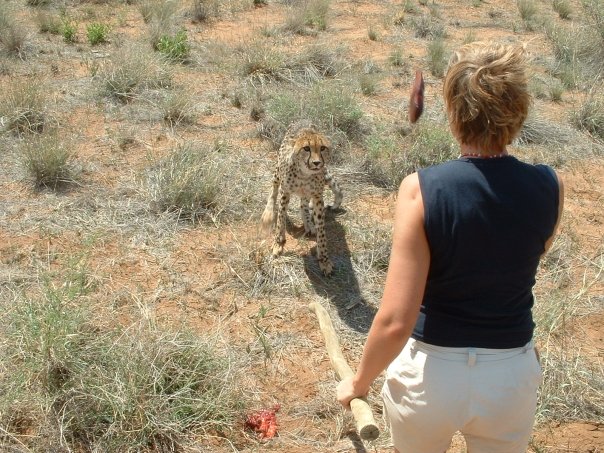 Lodge-manager
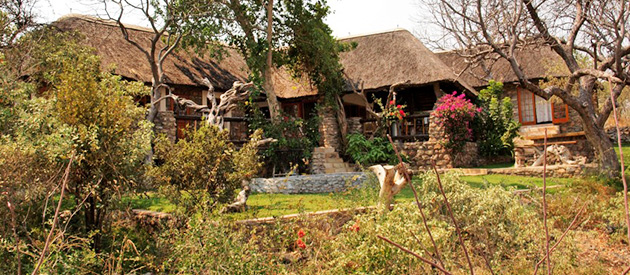 Waarom geef ik dit vak?
Reislustig
Geïnteresseerd in andere culturen
Geïnteresseerd in andere landen
Ondersteuning studenten bij I-BPV
Sterrolhouder Internationalisering
Opvangst buitenlandse studenten
Levensmotto
Follow your heart, follow your dream and you will get there

Jane Goodall